GoldwaterScholarship
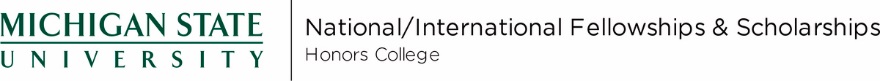 NIFS Office
National/International Fellowship & Scholarship (NIFS) 
Helps graduate and undergraduate:
Collect application materials (including reference letters)
Provide student feedback to help strength application materials
Develop resumes and interviewing skills
Receive university endorsement (required for most scholarships)
Submit scholarships
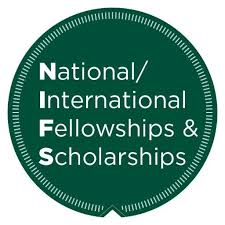 Internal Endorsement Process
Goldwater ScholarshipDeadline: November 1st
Description
Application:
Stipend of $7,500/year
Open to sophomores and juniors 
GPA of at least 3.7 (average GPA is 3.9)
U.S. Citizen or permanent resident
Intend to pursue a career in research
Must have research experience to be competitive
Requires an institutional endorsement/nomination
Application form
Short essay questions on activities, professional aspirations, and motivations for future career
Longer main essay about your undergraduate research experience (similar to short research proposal)
All college transcripts
Three letters of recommendation
Questions to think about & mention in application
What is your long-term career goal?
What is your research problem/issue?
What contribution do you want to make to your field? Why should we care?
What contribution/impact do you want to make to society?
Application – Short Essays
Career Goals/Professional Aspirations (1-2 sentences)
Specific plans for graduate school, post-doctoral research
Research experiences, seminal courses and/or other learning opportunities

Career goals and professional aspirations – how your current academic program and
educational plans will assist in achieving your career goals and professional aspirations (3,000
characters)

Describe an activity or experience that has been important in helping shape or reinforce your desire to pursue a research career in STEM (1,500 characters)

In what way did COVID-19 or other hardships affect your research career plans and did those events alter your ability to pursue those plans? (1,500 characters)

Describe any social and/or economic impacts you have encountered that influenced your education. (1,500 characters)
Research Projects & Skills
Chronological order (earliest to most recent)
List up to 5 research projects
Describe project and your involvement/role
Include name of supervising professor (look up title: Assistant Professor, Associate Professor, Professor, Director, etc.)
Include Dr. in front of supervising professor’s name (if relevant)
Do not include course research projects
Research Essay
Work with a research mentor or faculty member in your field
12 point Arial font, 1 inch margins on all sides. 3 pages maximum including bibliographic information (see guidance on Goldwater website).
Name and institution on top left page
Discuss your motivation, background, experience, skills, and interest in pursuing a research career. Demonstrate through your work.
Clearly describe how you were involved in the work and what specific contributions you made to the work.
Future directions for the work or new research initiative built on skills learned.
Demonstrate that you think like a scientist
Next Steps
Read the Goldwater Scholarship website & sample application
Fill out & submit online the NIFS Intent to Apply Form at: www.nifs.msu.edu 
Create/revise a resume using the NIFS resume template at: https://nifs.msu.edu/resources/student-resources.html
Fill out the pre-application on Goldwater website
Fill out the internal Goldwater website
Think about 3 faculty to write recommendations
Check with Dr. Janka before contacting professors
Ask professors, not graduate students or TAs
Prepare the handout for recommenders, give at least 1 month
The National/International Fellowships & Scholarships (NIFS) Office
We are located in Bessey Hall, room 186
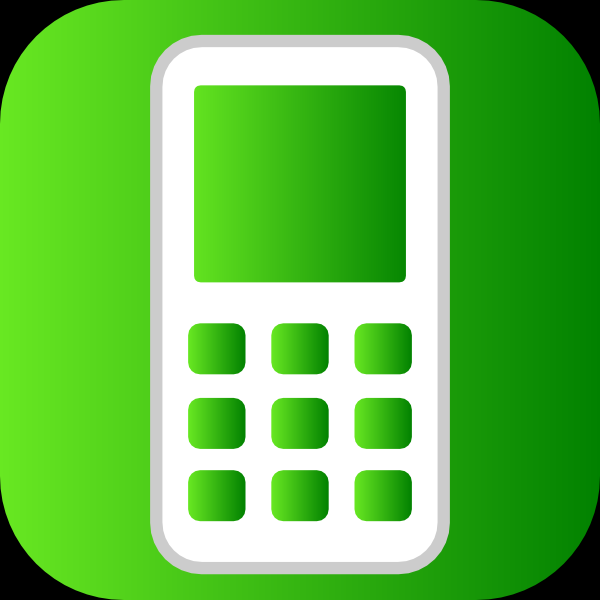 (517) 884–7650
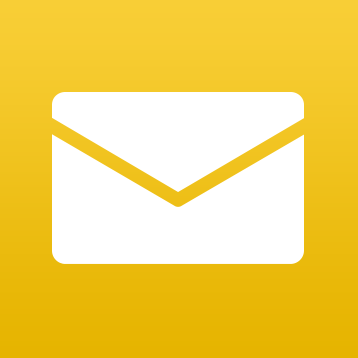 nifs@msu.edu
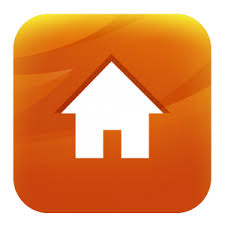 www.nifs.msu.edu
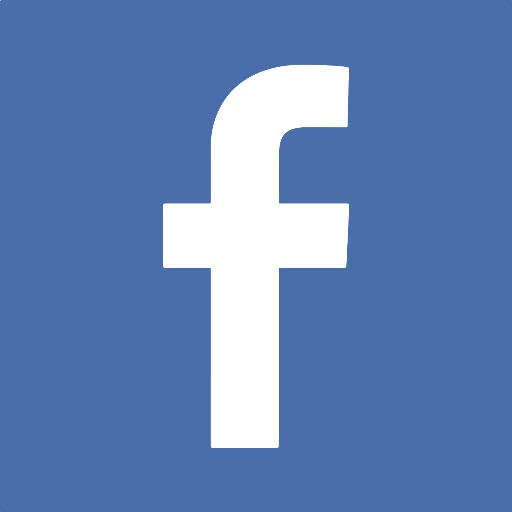 NIFSatMSU
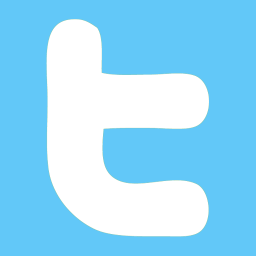 @NIFSatMSU